הפרדת קבועי זמן
התייחסות כאל מימד אחד עם קלט
תחזיקו אותי!
הביולוגיה מלאה בדוגמאות של מערכות שמוכנות להתפרץ בכל רגע.
מושקעת אנרגיה כדי להתכונן להתפרצות, אבל יש מנגנון בקרה שמשחרר ברגע הנכון.
כיווץ שרירים, פריחה של פרח, פוטנציאל פעולה בלב או בתא עצב, שחרור הורמונים, ...
מי נגד מי?
X - המשתנה שעומד להתפרץ
מתח ממברנה, ריכוז סידן, ...
Y – תהליך איטי יותר שמשיב את המצב לקדמותו.
תעלות אשלגן, ריכוז סידן, חידוש משאבים
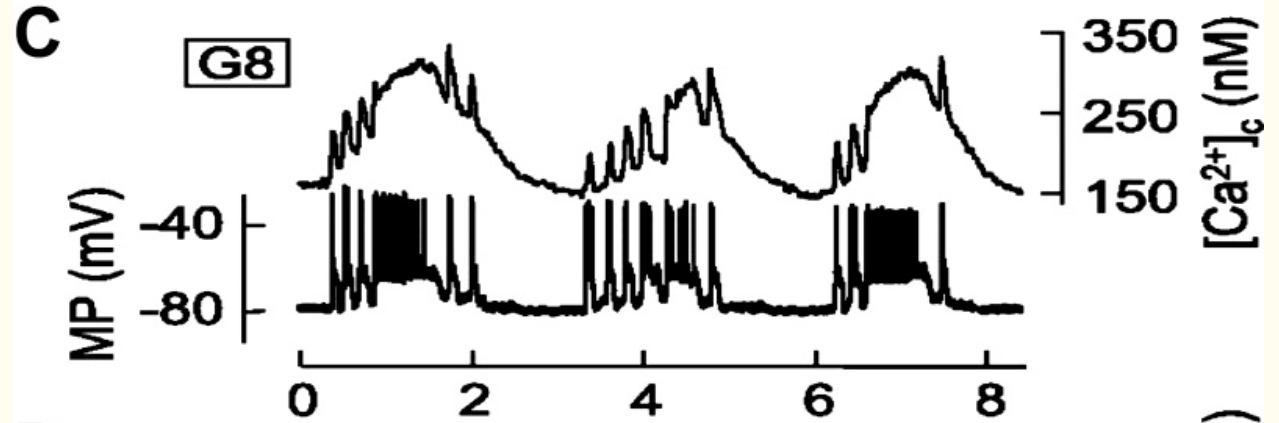 כח מעורר (משוב חיובי)
כח מעורר
אבל...
יש לX טווח ערכים פיזיולוגי שהוא לא יכול לחרוג ממנו.
כח מעורר
כח מרסן (משוב שלילי)
Y
יש לו ערך טיפוסי
הערך הזה גדל כתוצאה מX גדול
ומרסן את X
לדוגמא:
תהליכים מהירים ואיטיים
שינוי קל במקדמים
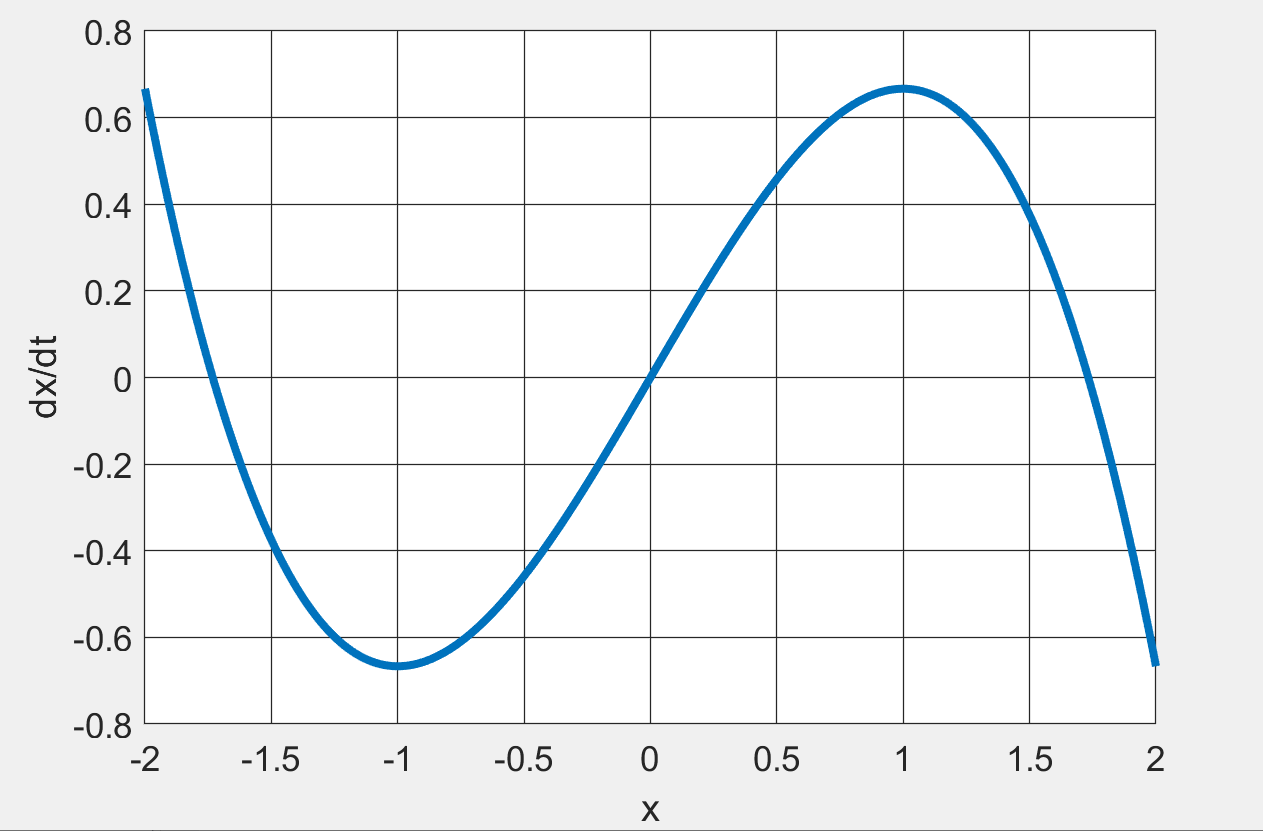 הפרדת קבועי זמן
הפרדת קבועי זמן
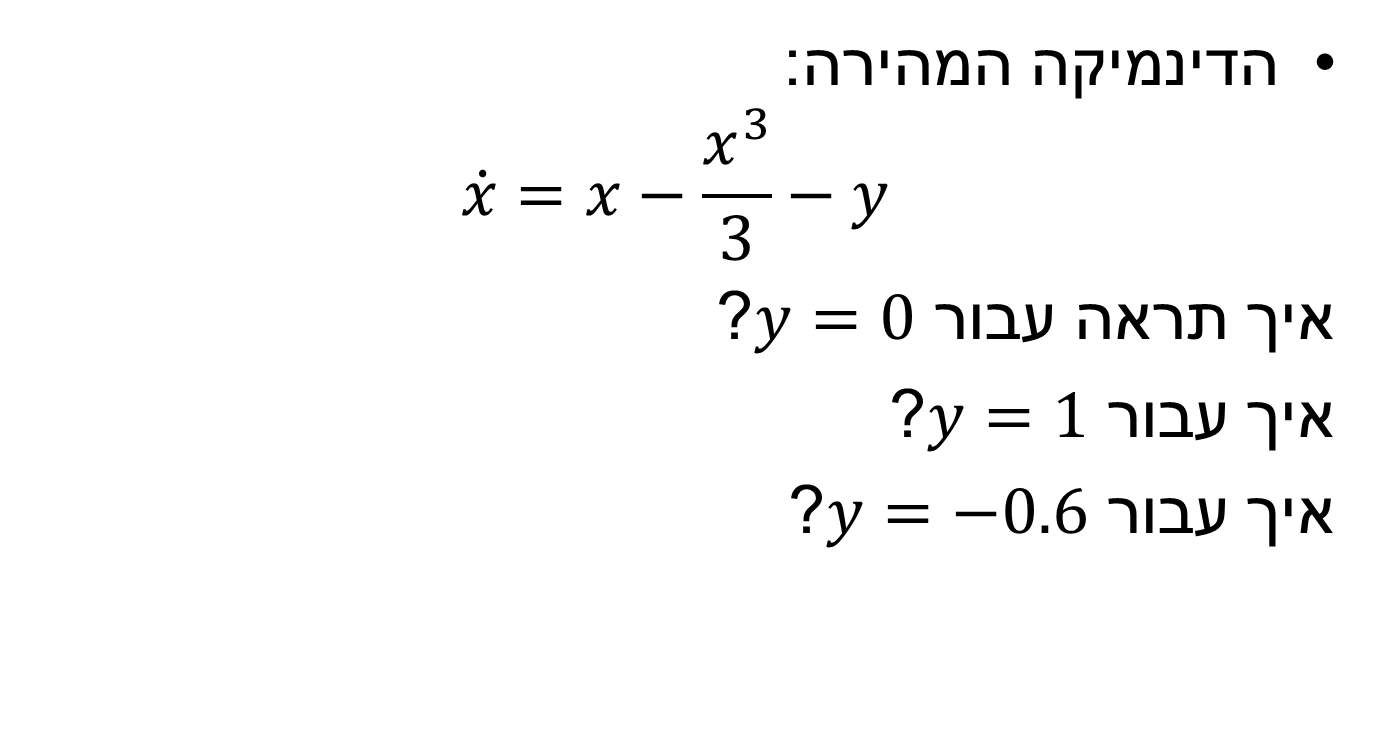 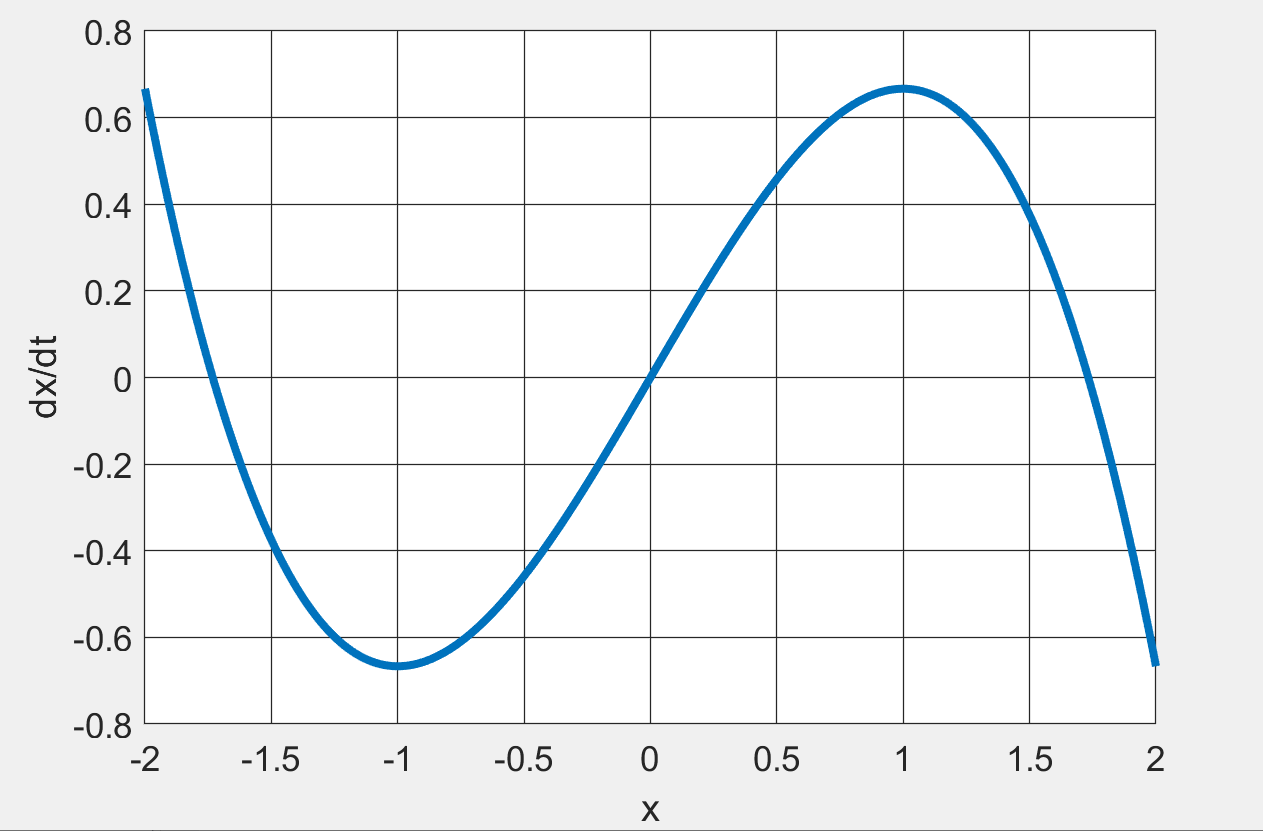 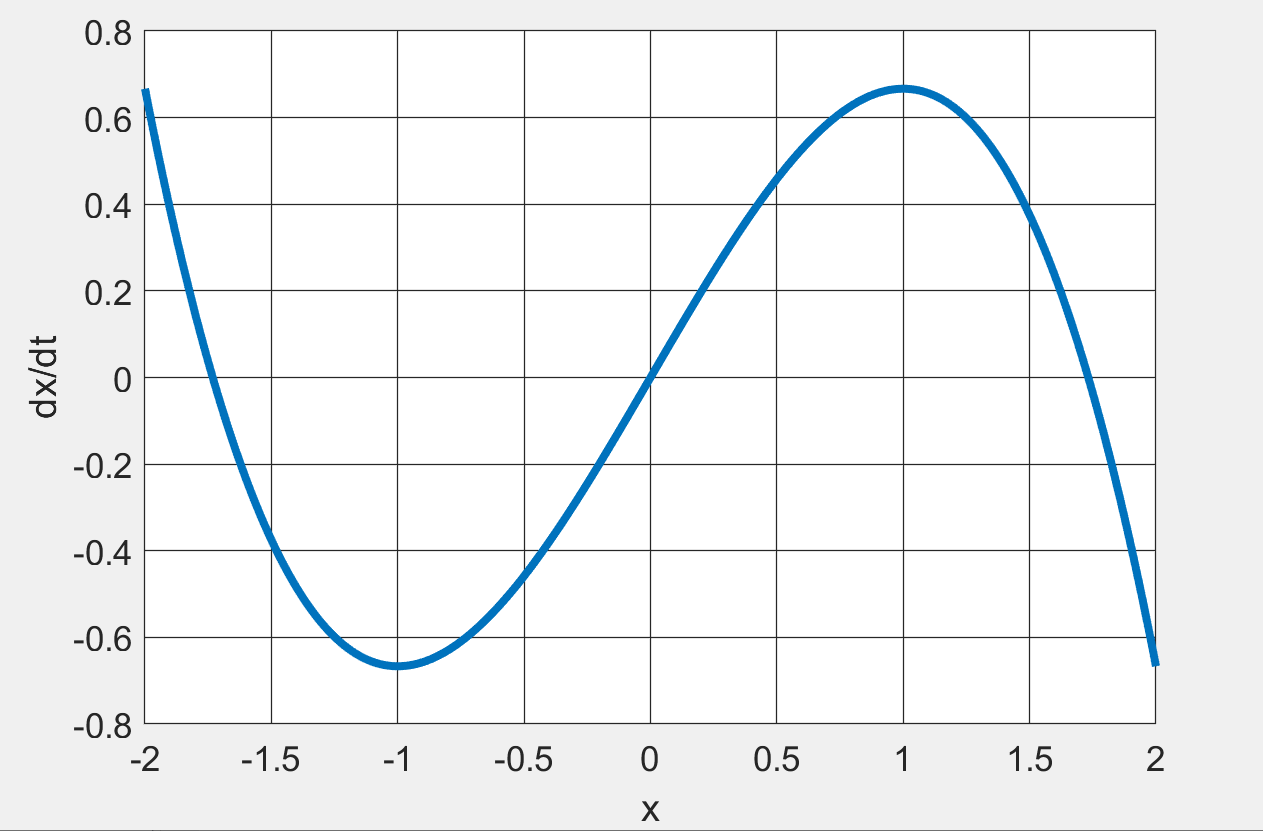 סיכום
כאשר משתנה אחד מאוד איטי
מבחינת המשתנה המהיר, הוא כמו קלט קבוע
ניתן לנתח כמו מערכת מימד אחד לא לינארי עם קלט
מכיוון שהקלט יכול "למחוק" נקודות שבת, נקבל לפעמים התנהגות איטית ולפעמים מהירה.